Semaine du 7 Septembre 2020
Je trace des chemins
Période 1 : EXPLORER LE MONDE
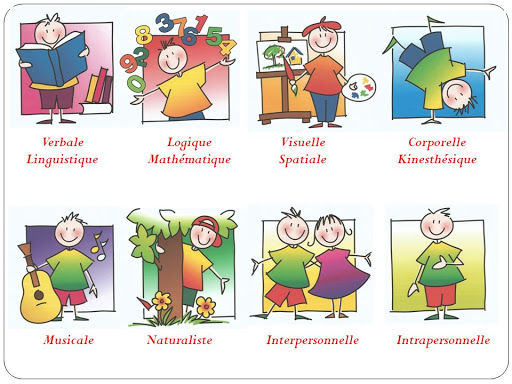 Les albums de la semaine :
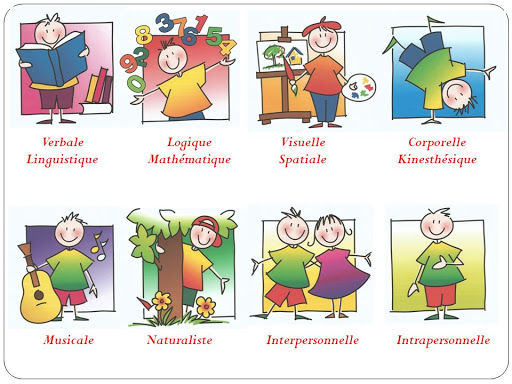 Dans du sable
À la façon d’un artiste
Regarde ! Ouvre grand tes yeux ! Dans ce jardin c’est à toi de jouer : gratter la terre, taper dans tes mains pour chasser les oiseaux, arroser, cueillir des fruits, découvrir qui se cache dans les hautes herbes, poursuivre une sauterelle, sentir les fleurs…
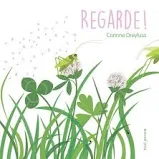 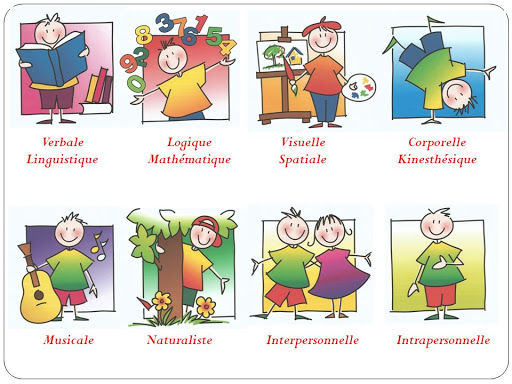 Sur un parcours et dans l’école
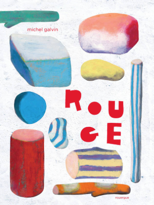 Rouge est un caillou qui déboule dans le monde, rencontre d'autres cailloux, des bouts de bois et des bûchettes. Il y a Trombiche, Nonosse, Caramoche et bien d'autres encore… Ensemble, ils peuvent jouer, faire un joli tas, créer des chapeaux, faire des acrobaties. Tout plein de nouveaux amis ! Dans une grande simplicité, Michel Galvin interroge l'enfant dans son rapport à soi, à l'autre, et au monde, à l'image de ce caillou qui s'aventure dans un parcours fait de recherche, d'expériences, de jeu, de bûches et d'embûches.
Reconnaitre des animaux, des végétaux, connaitre leurs besoins
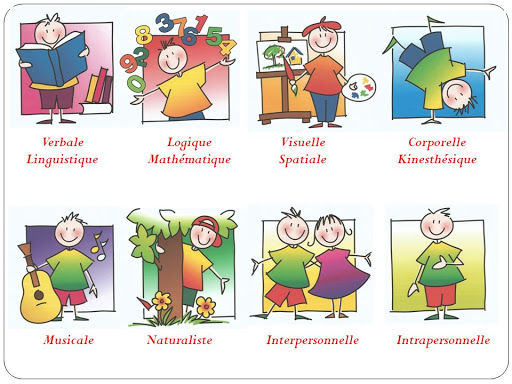 En faisant des collectes dans la cour
Je nomme les différentes parties du corps et du visage
En me regardant dans un miroir
En faisant de la peinture
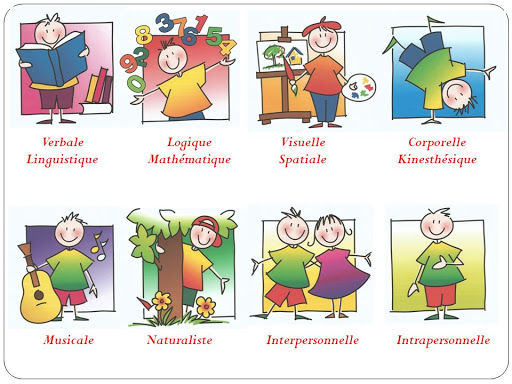 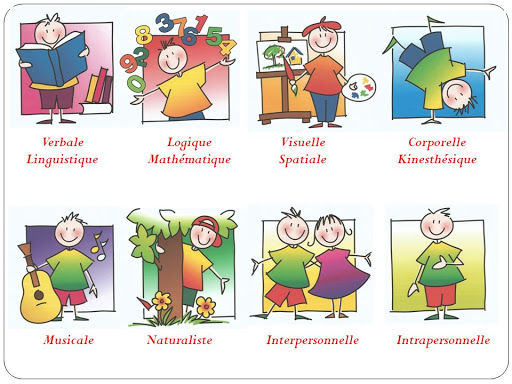 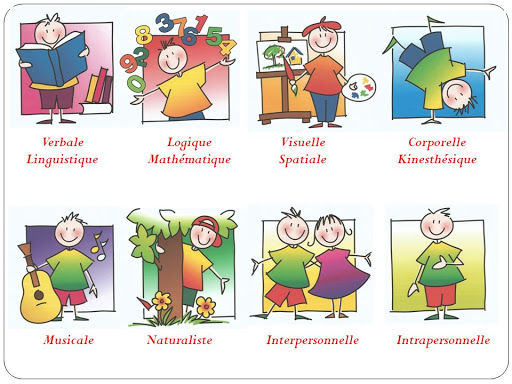 En écoutant des histoires
Je découvre un artiste
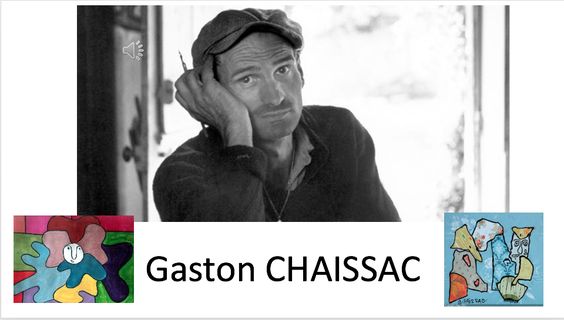 En ateliers autonomes
En utilisant des puzzles chronologiques
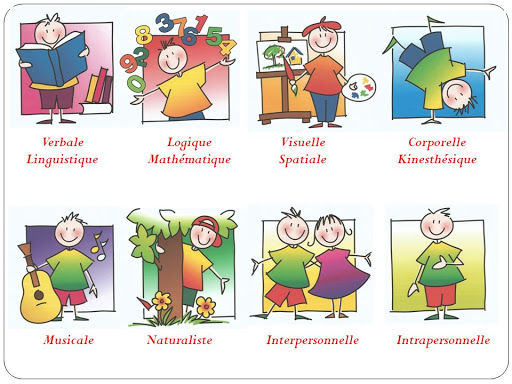 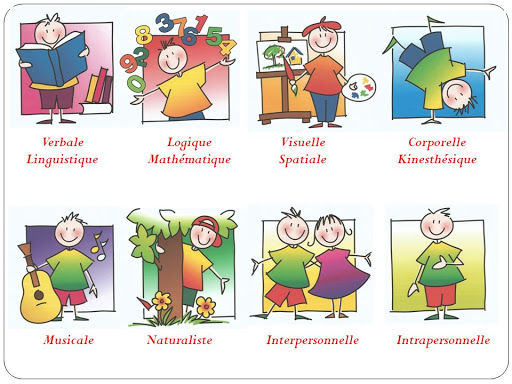